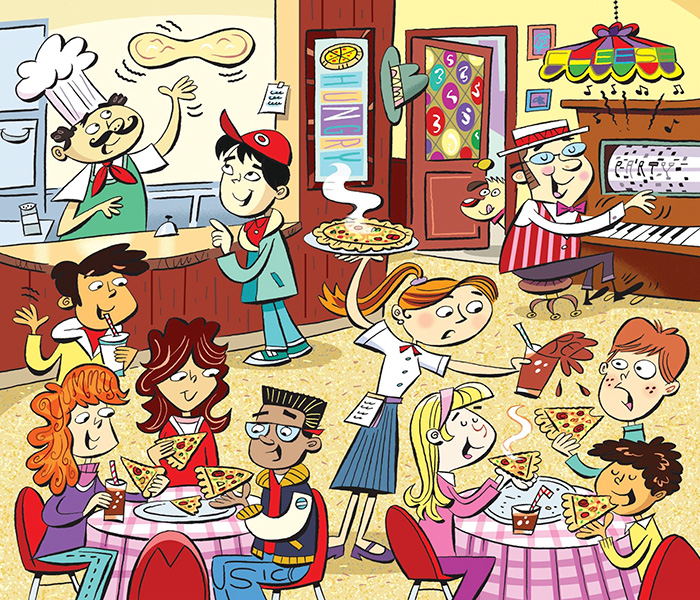 There are 6 hidden words. Where are they?
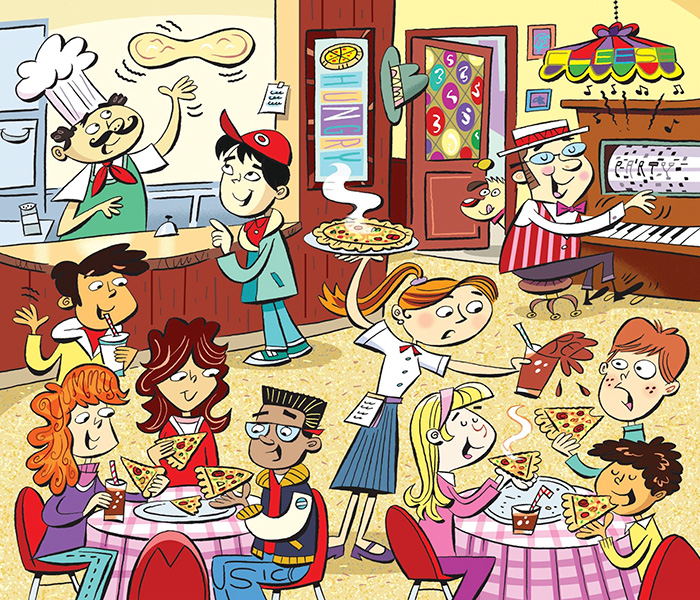 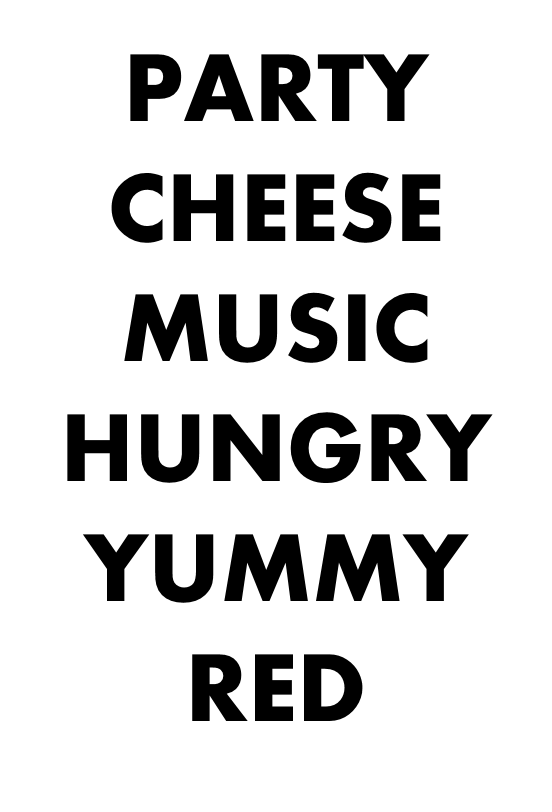 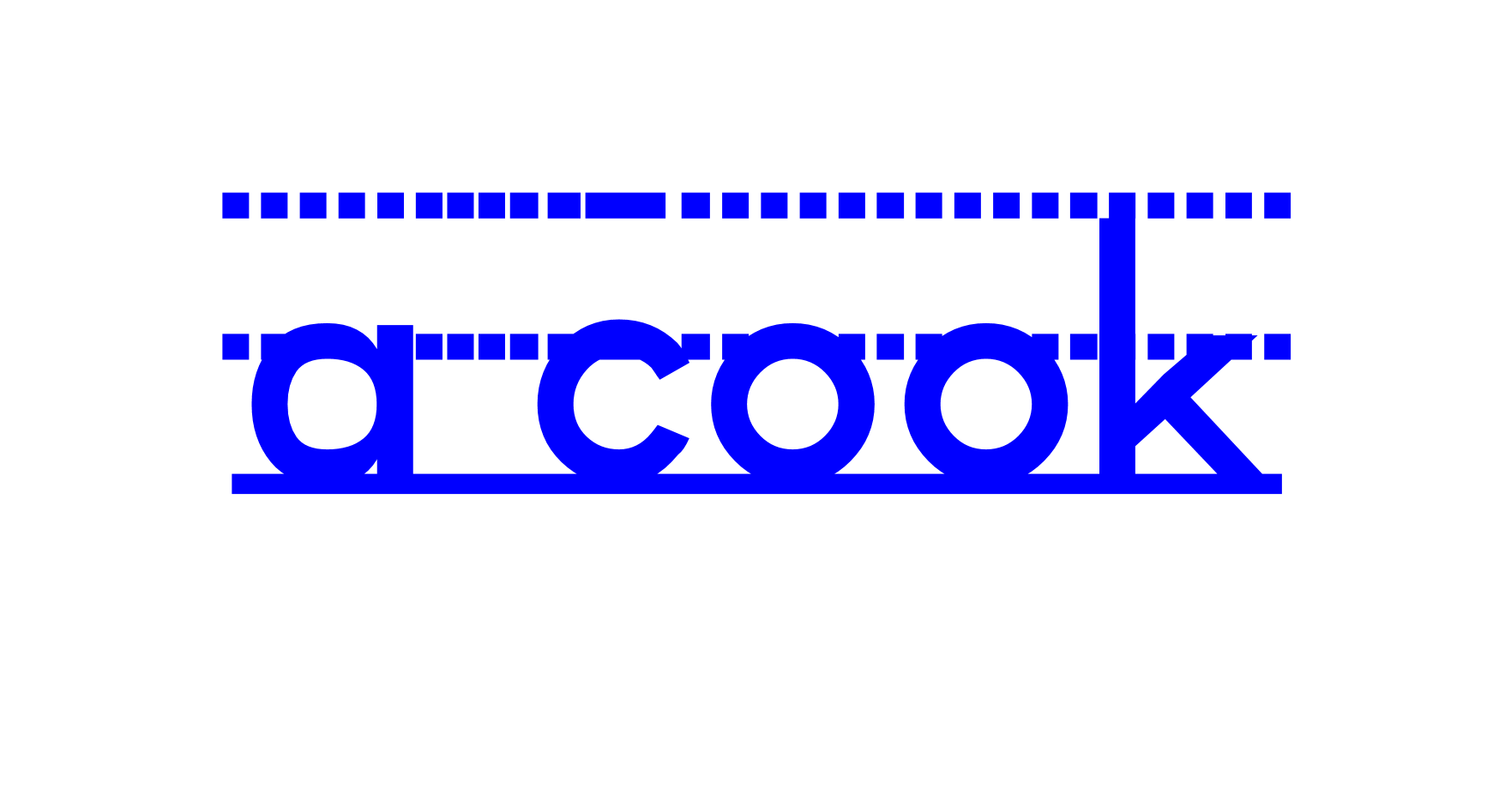 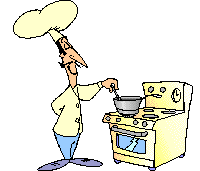 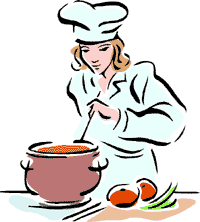 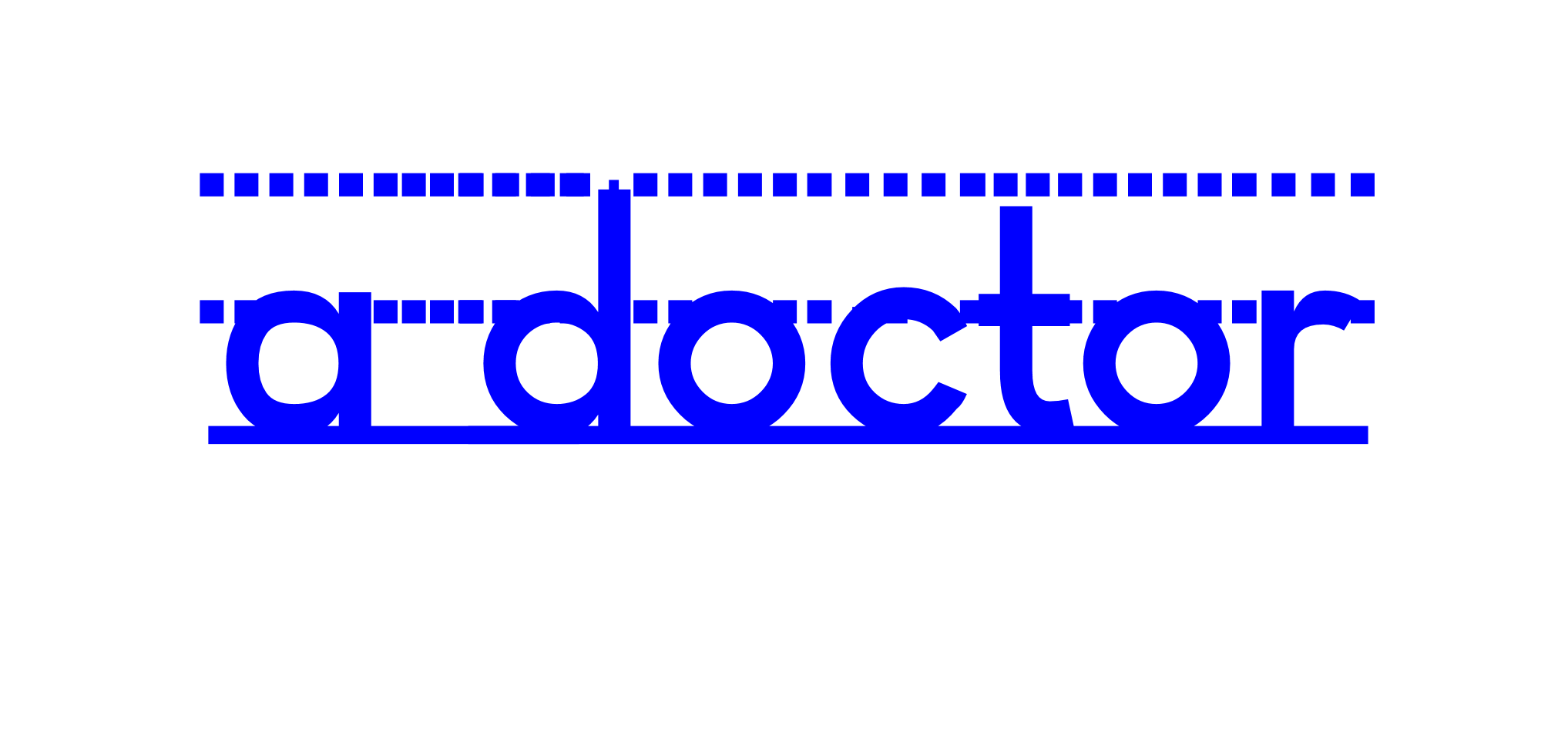 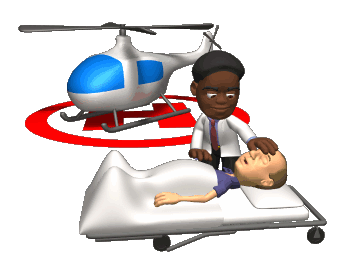 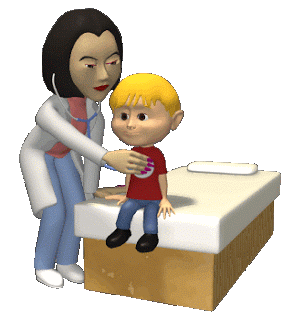 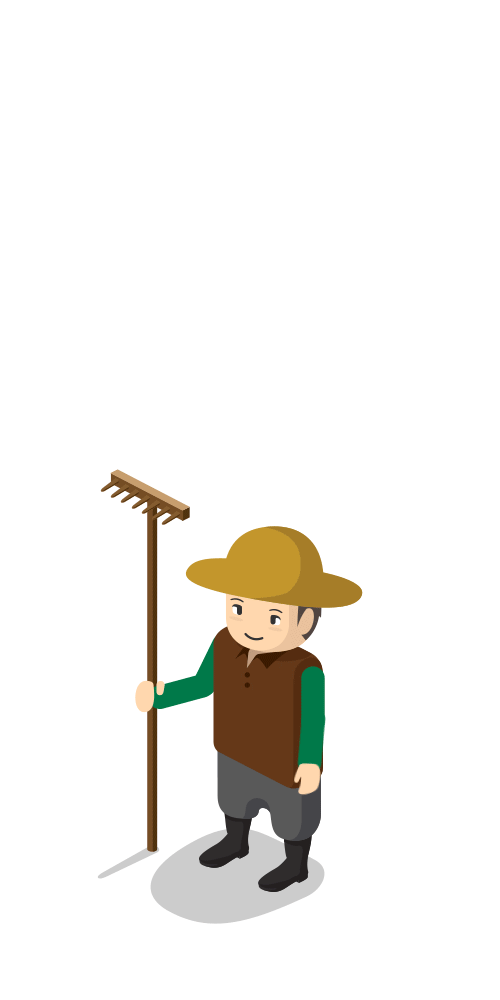 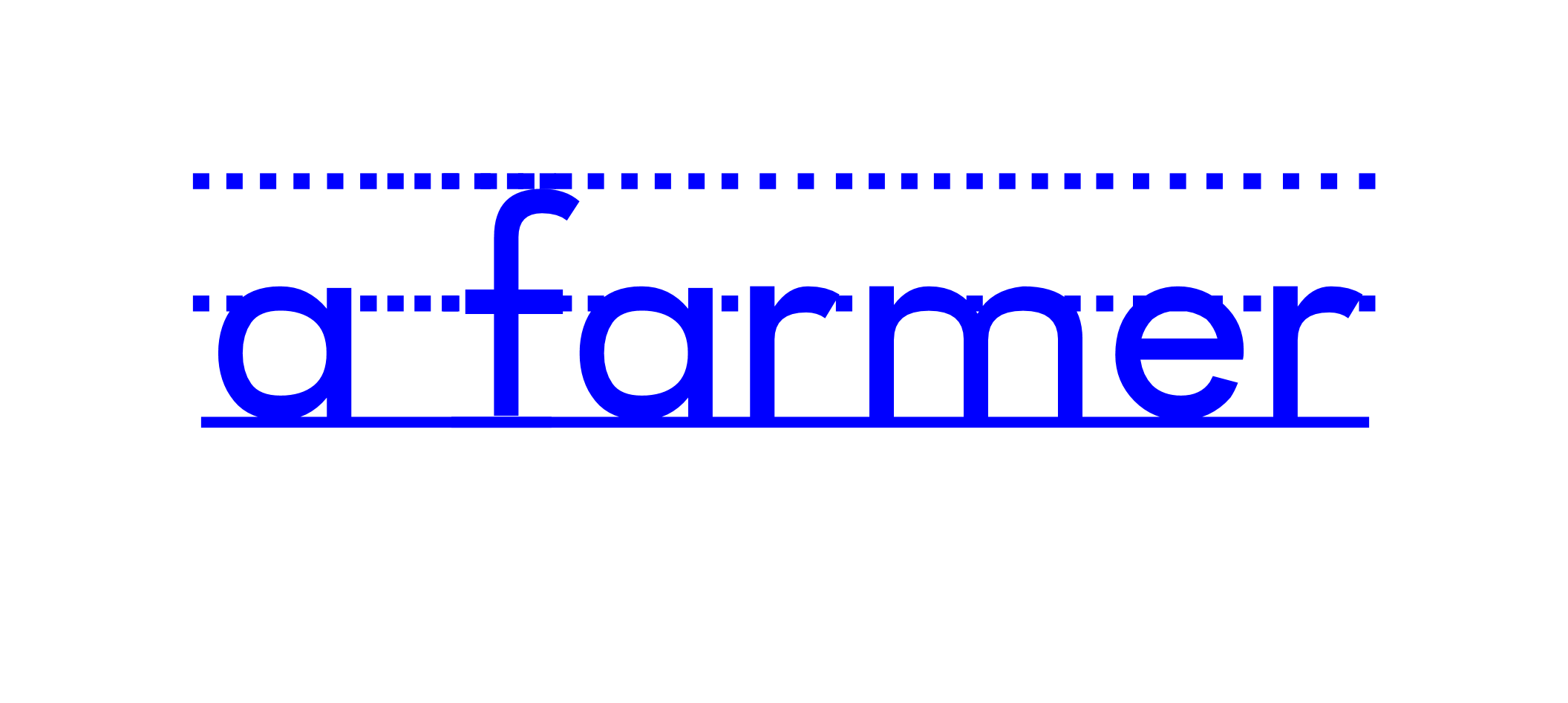 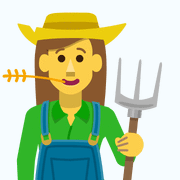 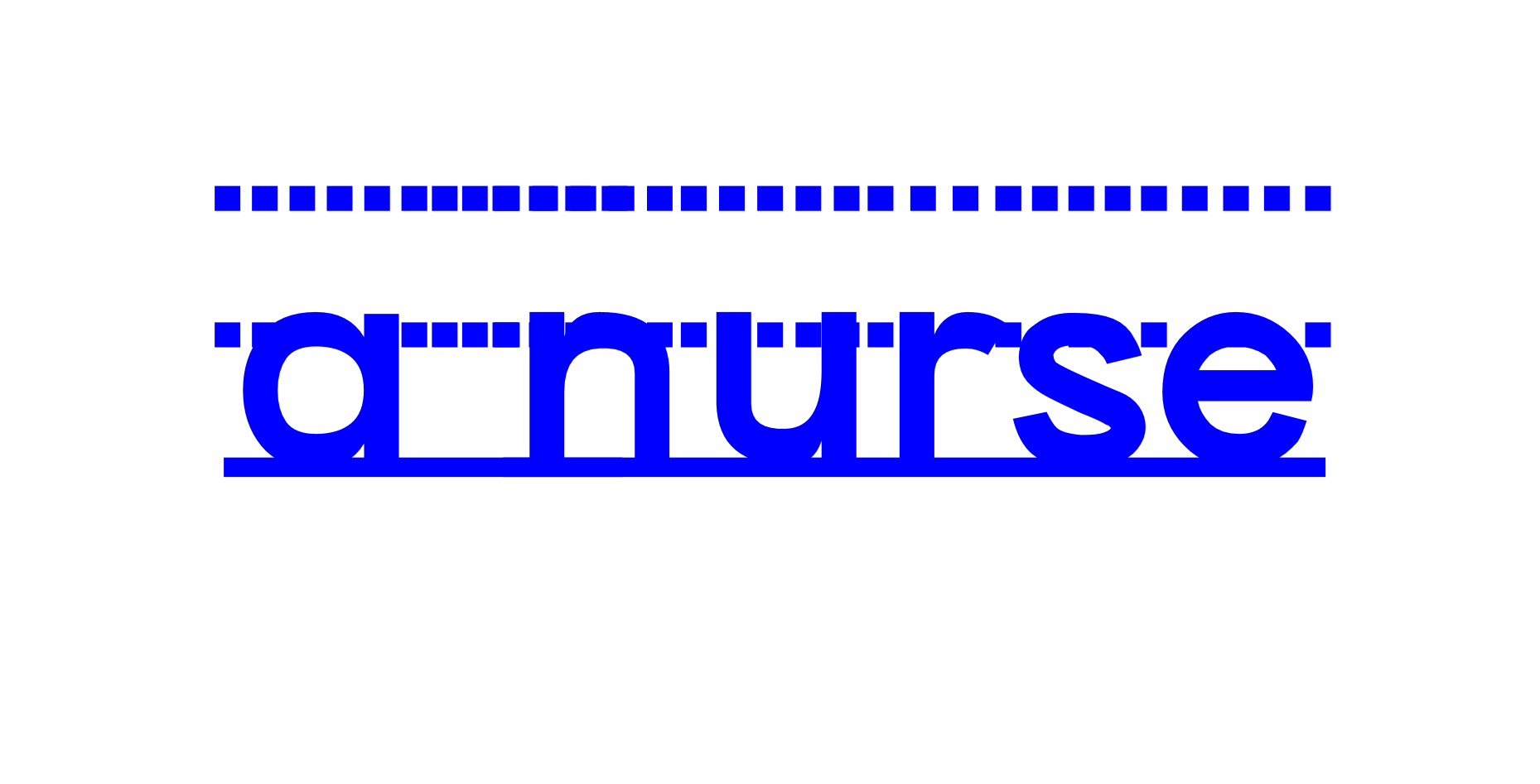 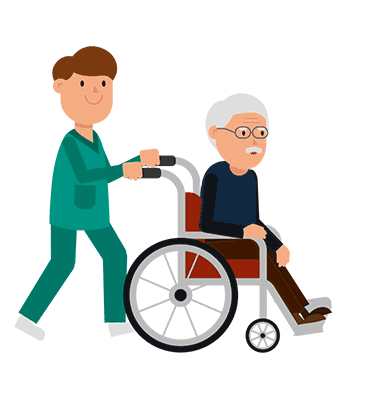 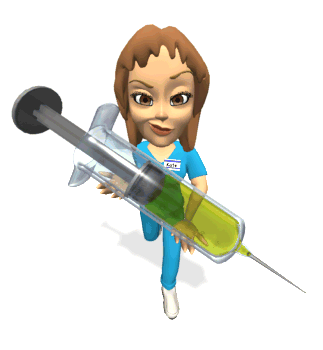 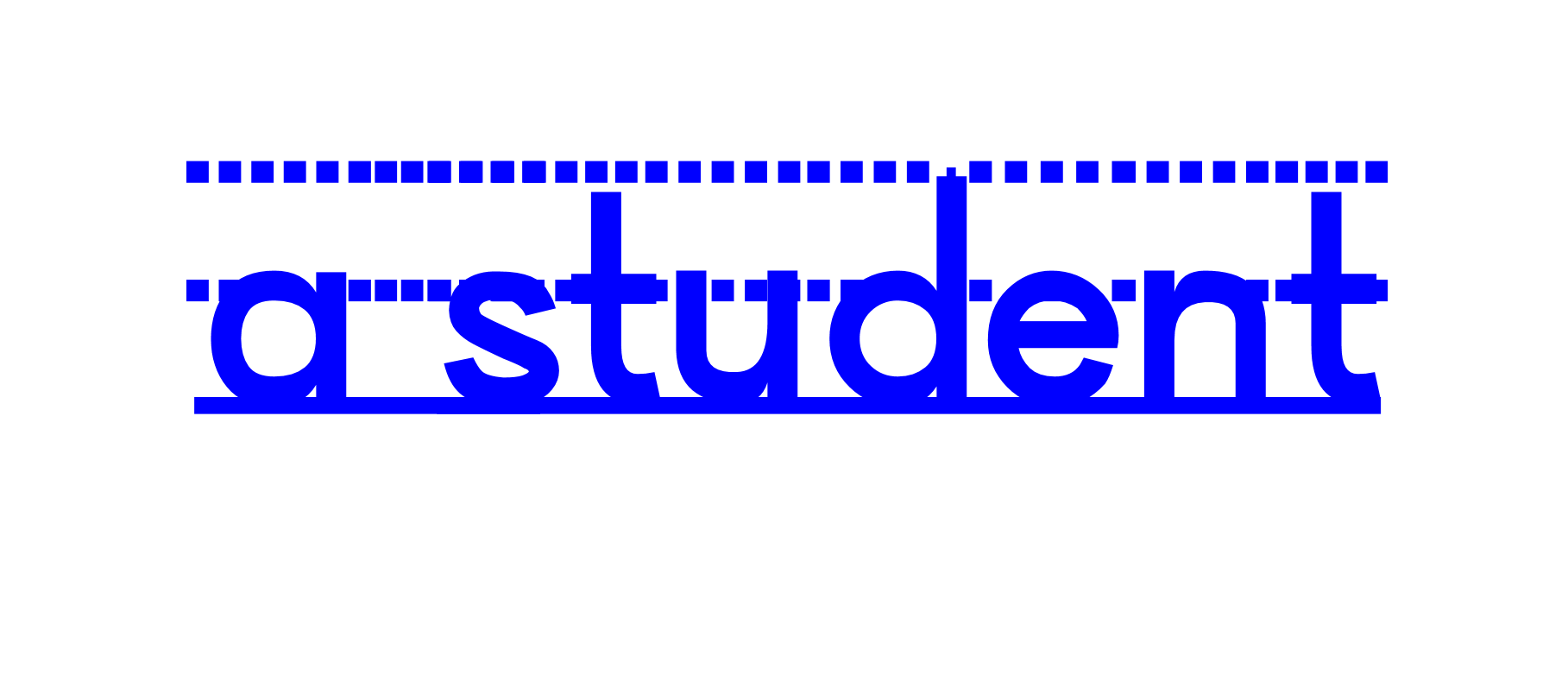 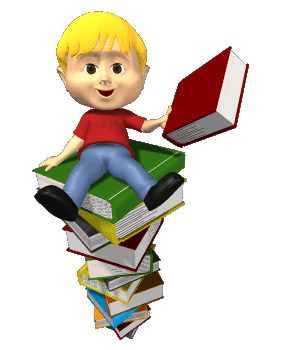 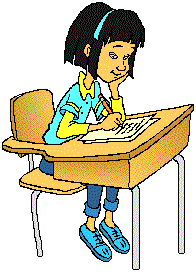 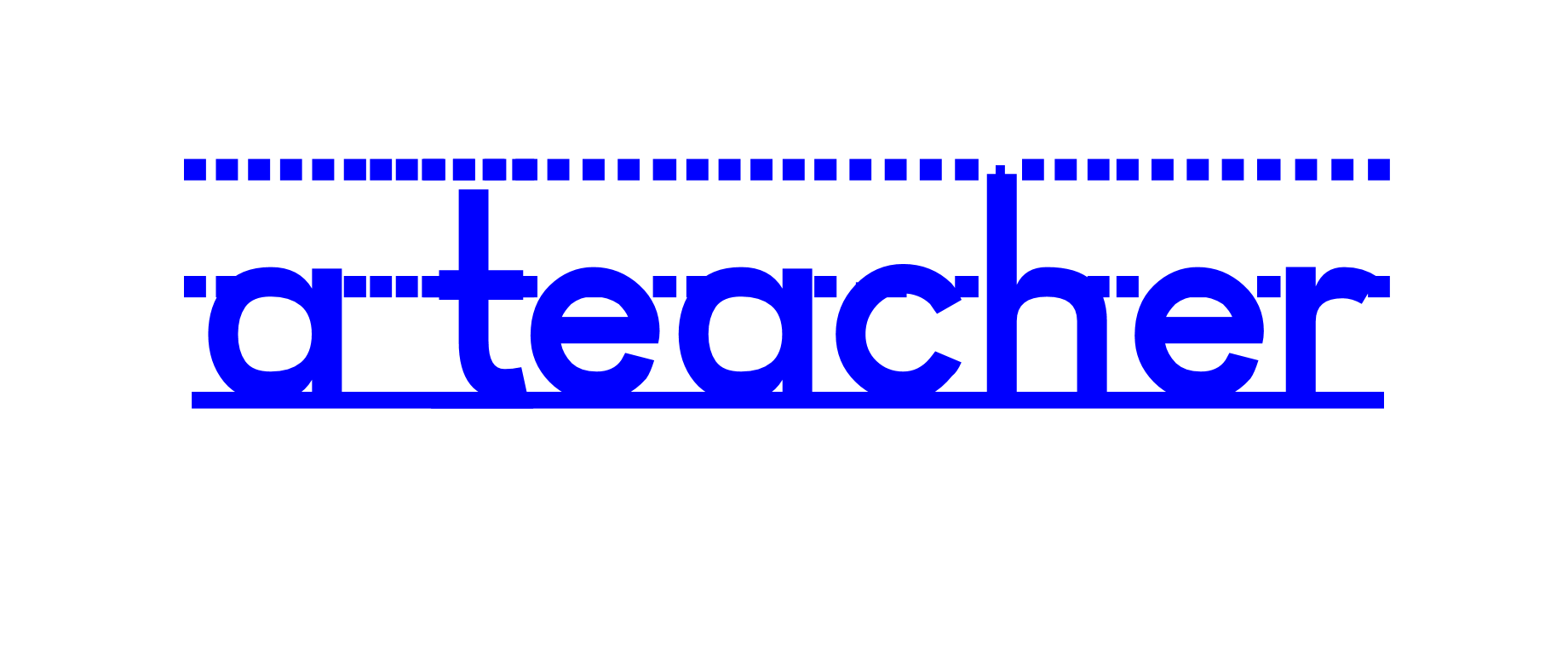 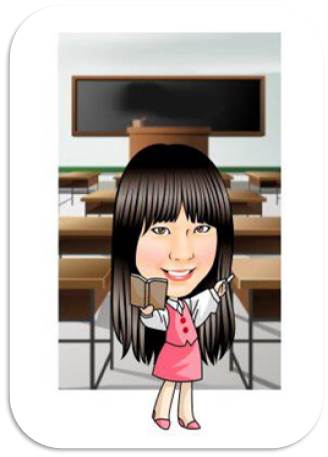 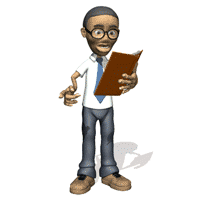 c
o
o
k
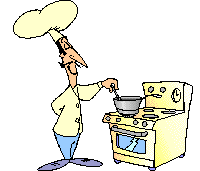 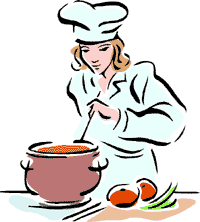 e
a
c
h
e
r
t
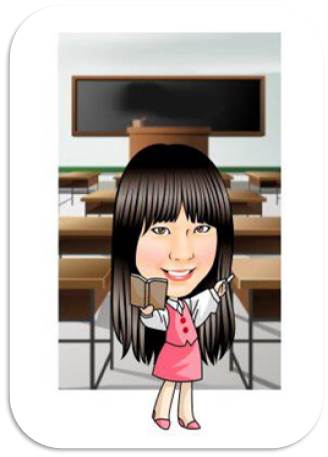 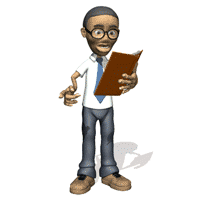 s
t
u
d
e
n
t
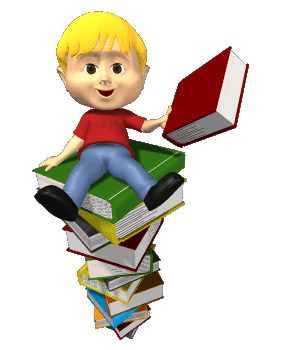 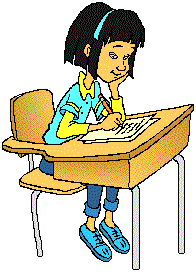 d
o
c
t
o
r
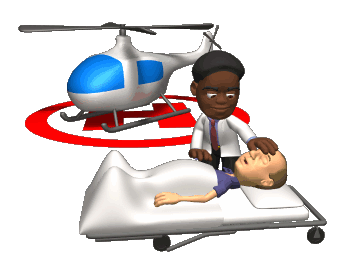 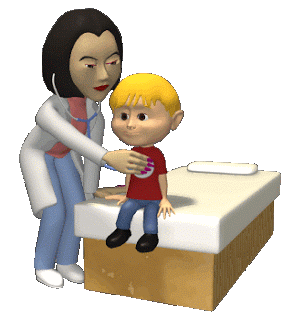 n
u
r
s
e
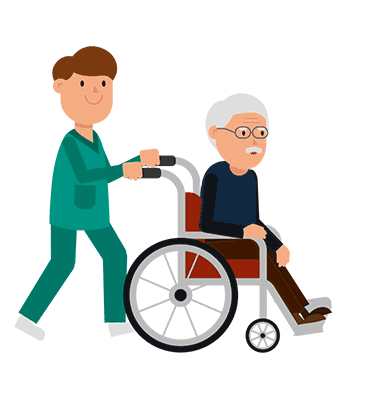 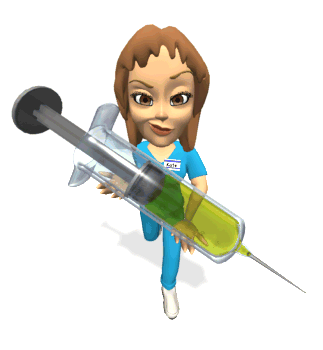 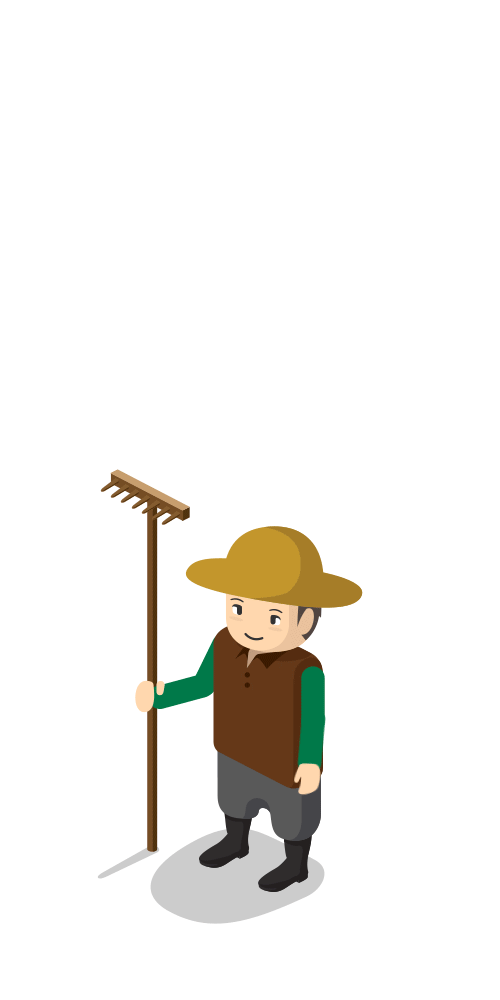 f
a
r
m
e
r
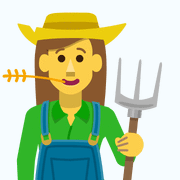 Are you a student?
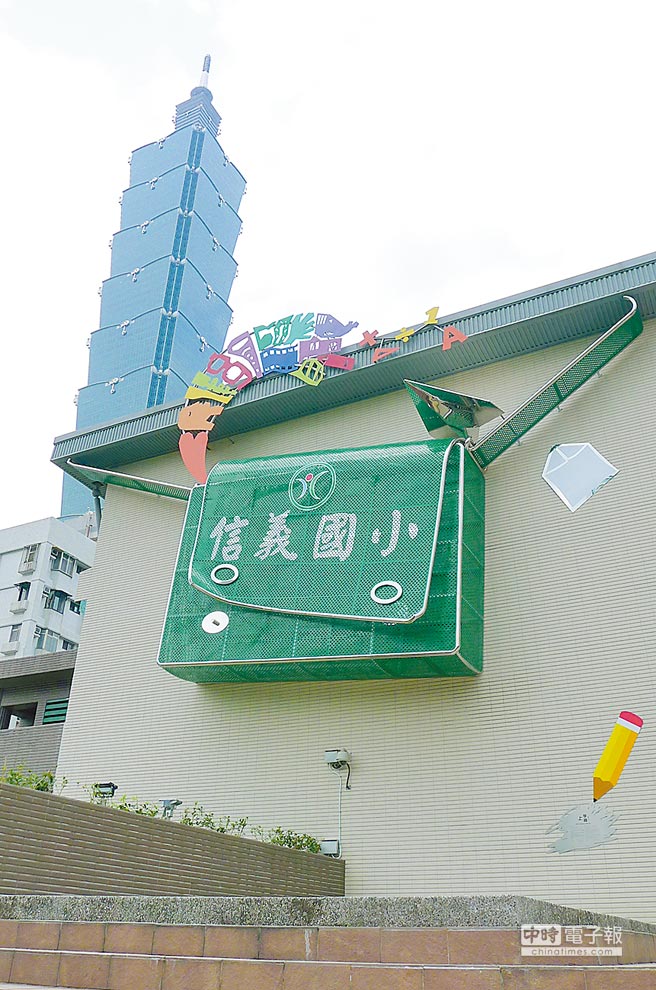 Yes, I am.
Are you a cook?
No, I’m not.
Is he a teacher?
Yes, he is.
Is she a doctor?
No, she isn’t.
名人Q&A
Is she a student?
Yes, she is.
Is he a cook?
No, he isn’t.
He’s a doctor/ mayor.
Is she a nurse?
No, she isn’t.
She’s a singer/ dancer.
Is he a teacher?
No, he isn’t.
He’s a president of the USA.
Is he a student?
Yes, he is.
No, he isn’t.
He’s a detective.
名人Q&A part 2
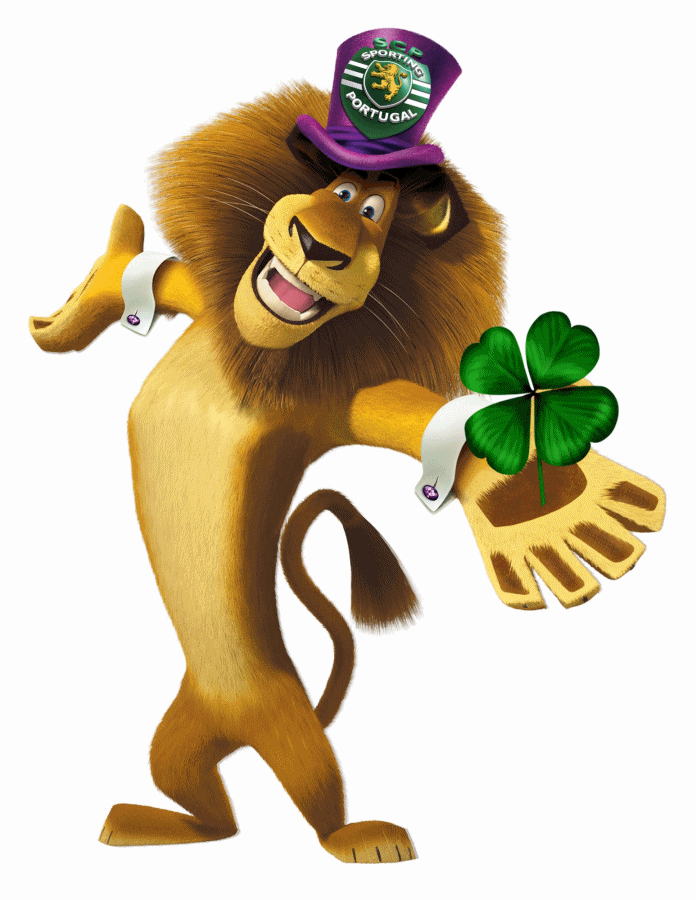 Is it a cook?
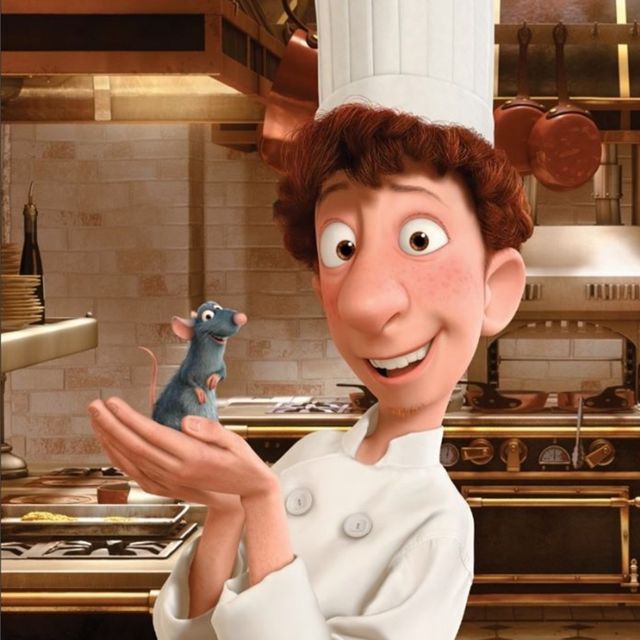 Yes, it is.
Is it a student?
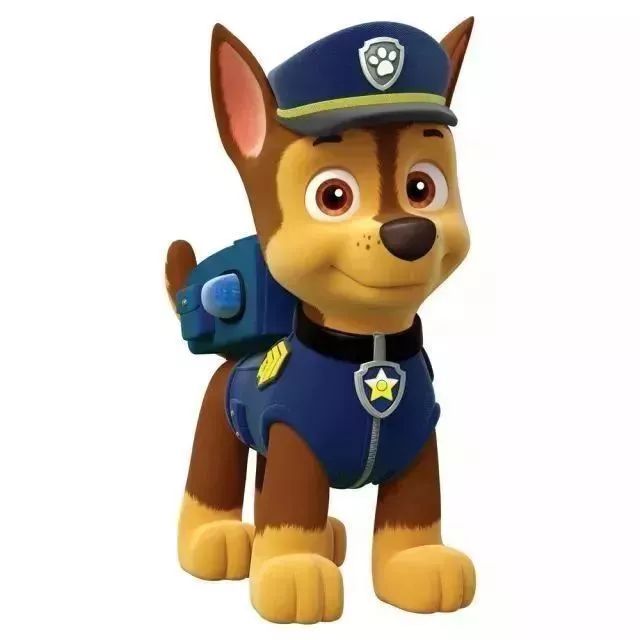 No, it isn’t.
It’s a patrol.
Is he a doctor?
No, he isn’t.
He’s a businessman/
superhero .
Is she a farmer?
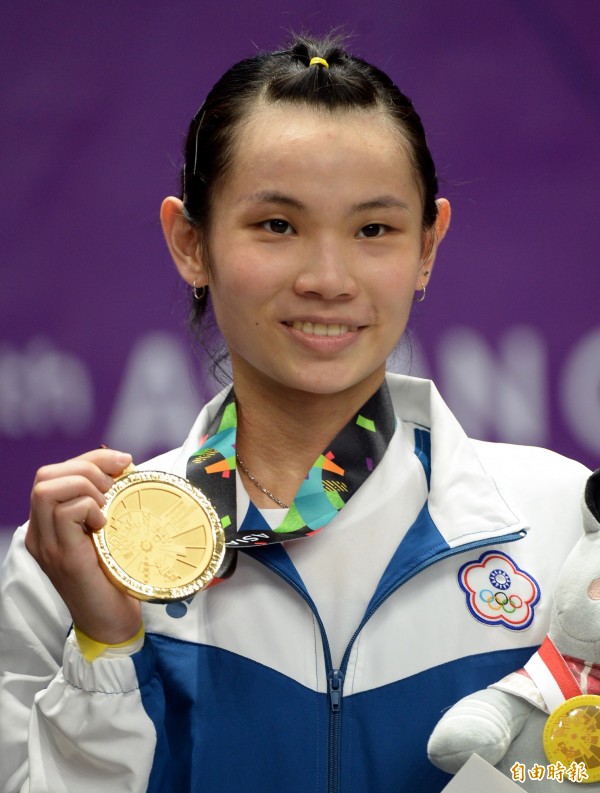 No, she isn’t.
She’s a badminton player.
戴資穎/ Tai Tzu Ying
Is she a nurse?
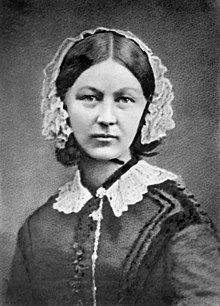 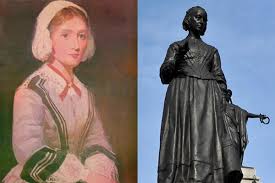 Yes, she is.
佛蘿倫絲·南丁格爾/ Florence Nightingale
Is he a doctor?
No, he isn’t.
He’s a teacher.
孔子/ Confucius
Yes, I am.
Yes, he is.
Yes, she is.
No, I’m not.
No, he isn’t.
       (he’s not)
No, she isn’t. 
       (she’s not)
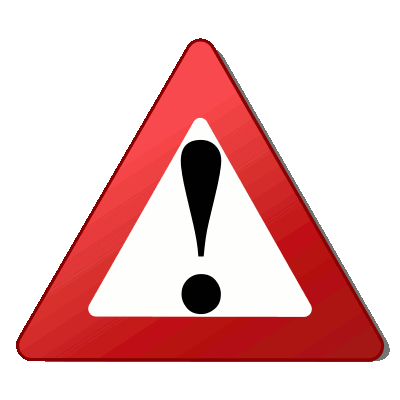 Yes簡答不可以縮寫
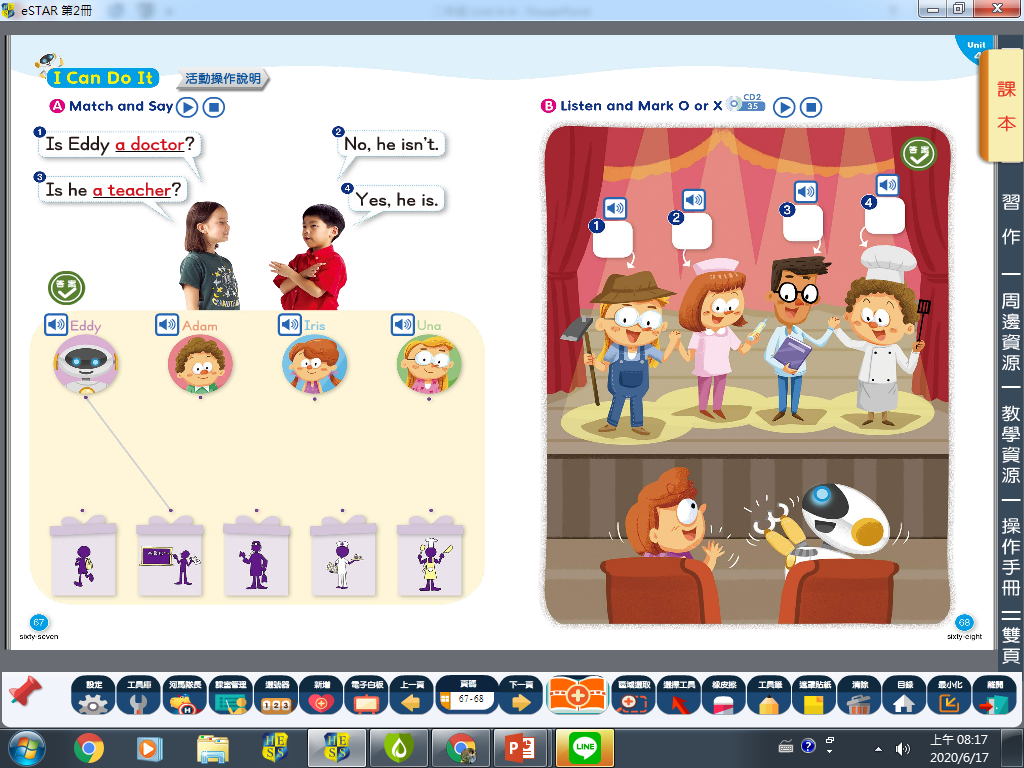 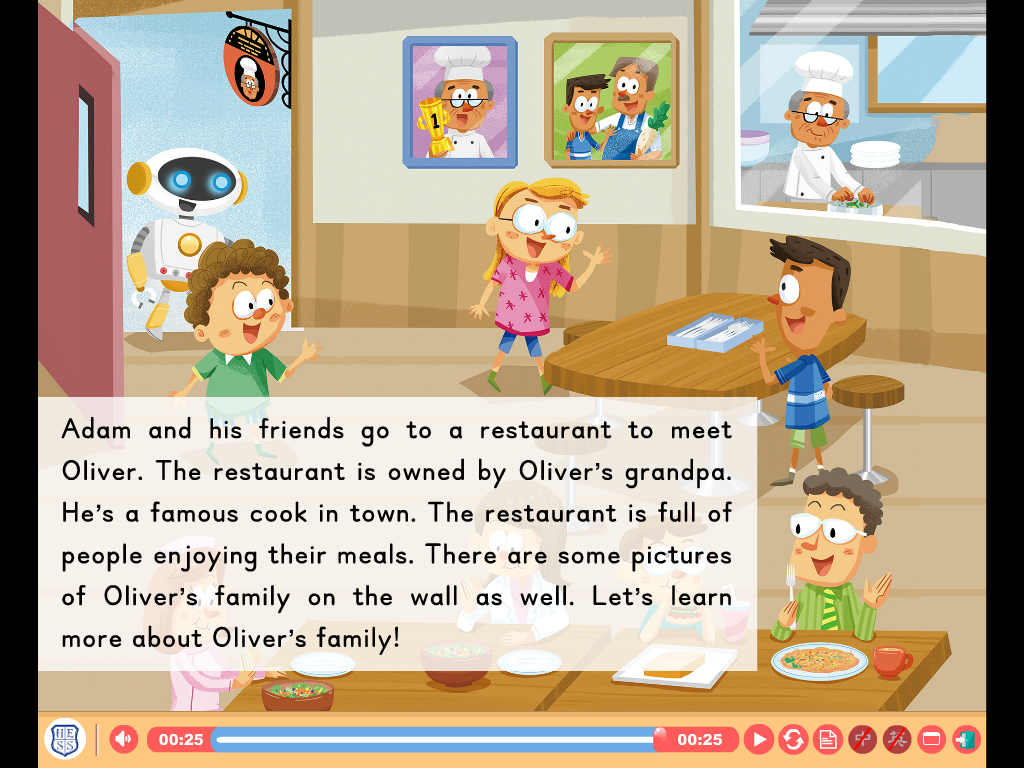 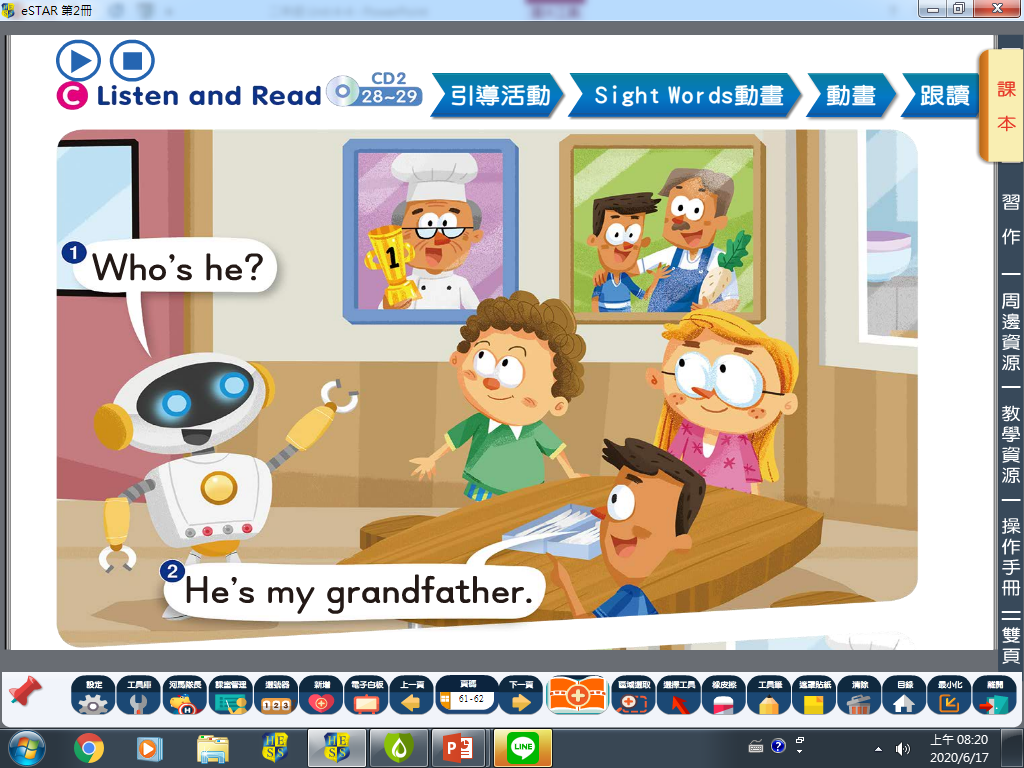 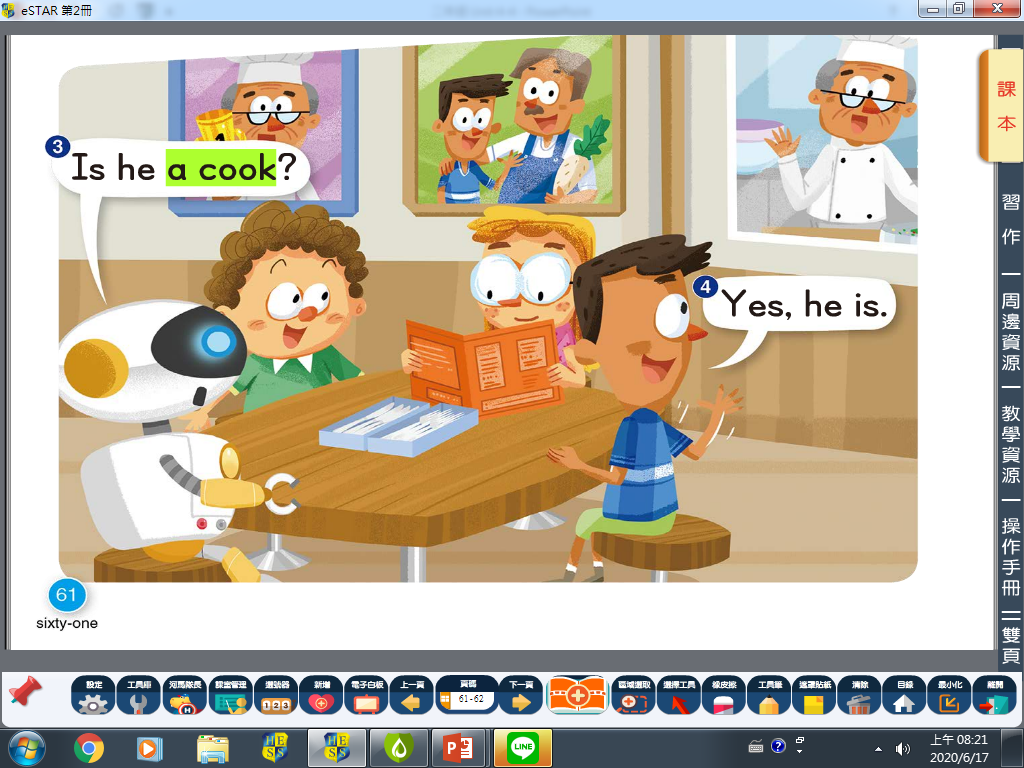 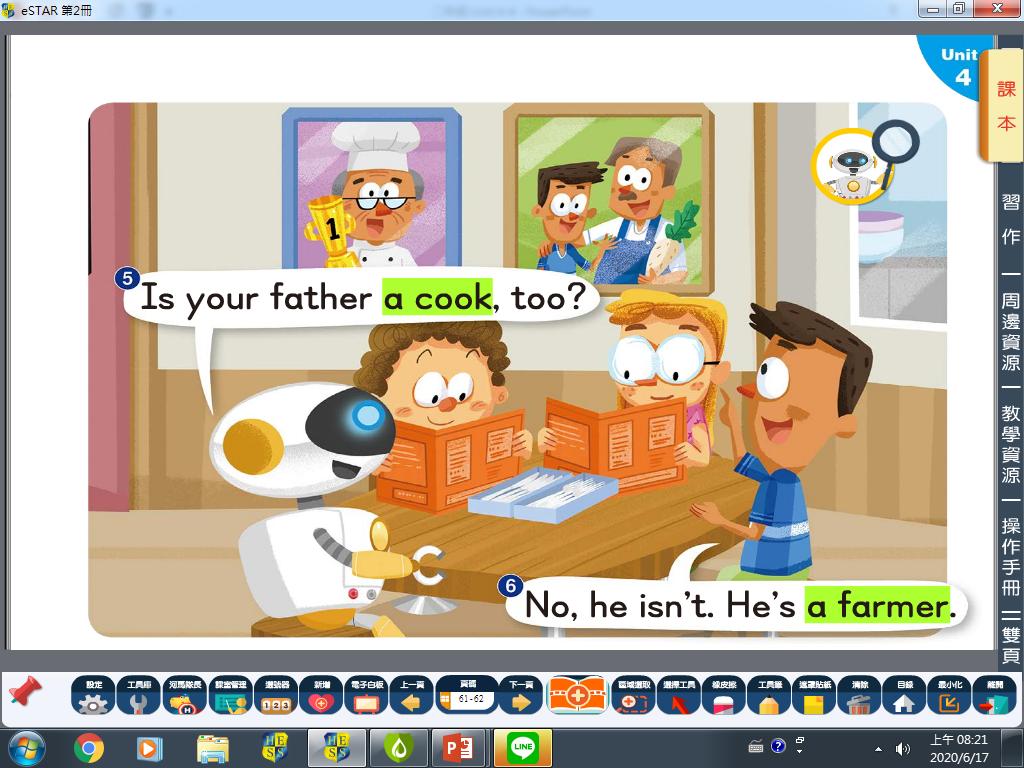 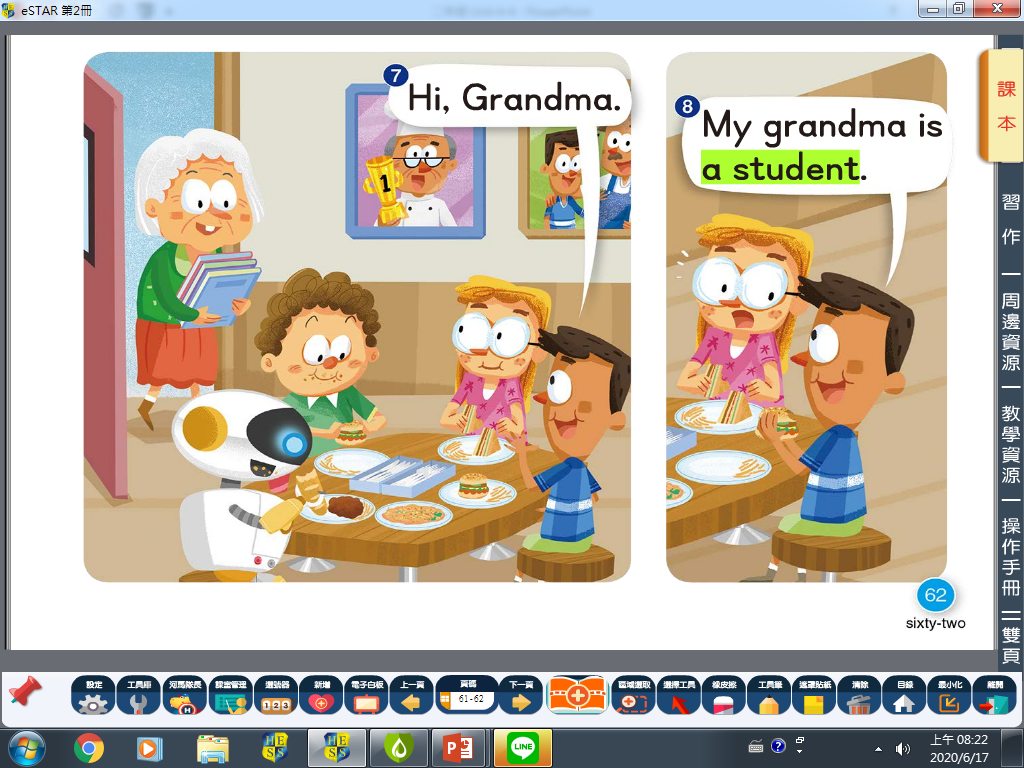 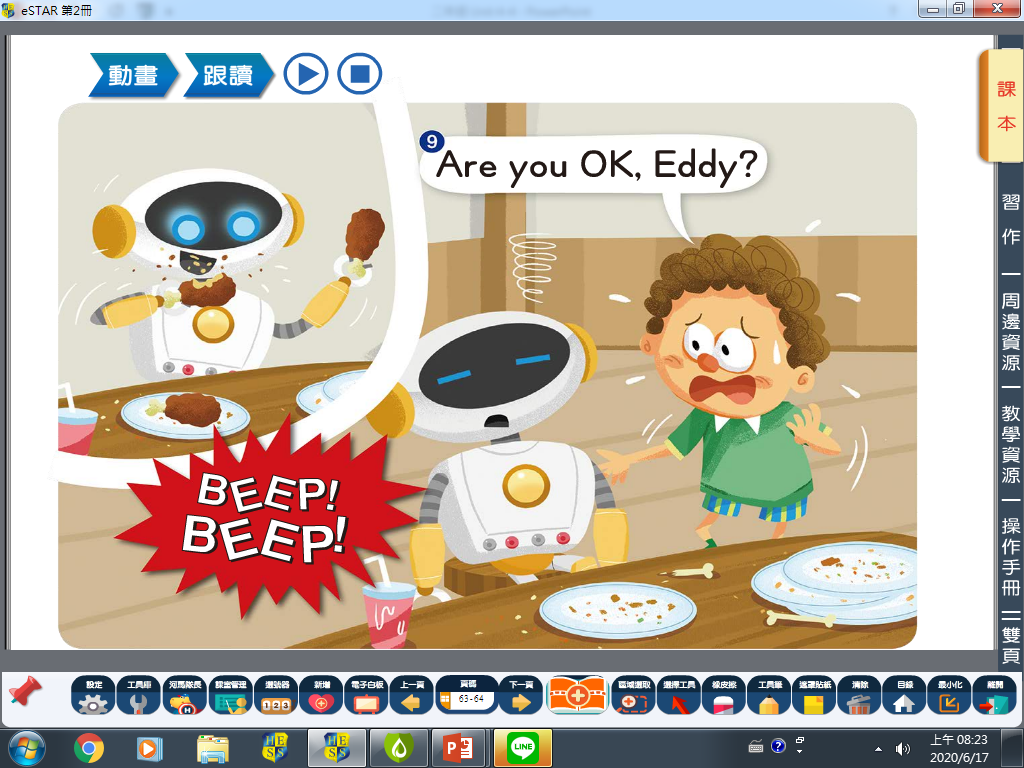 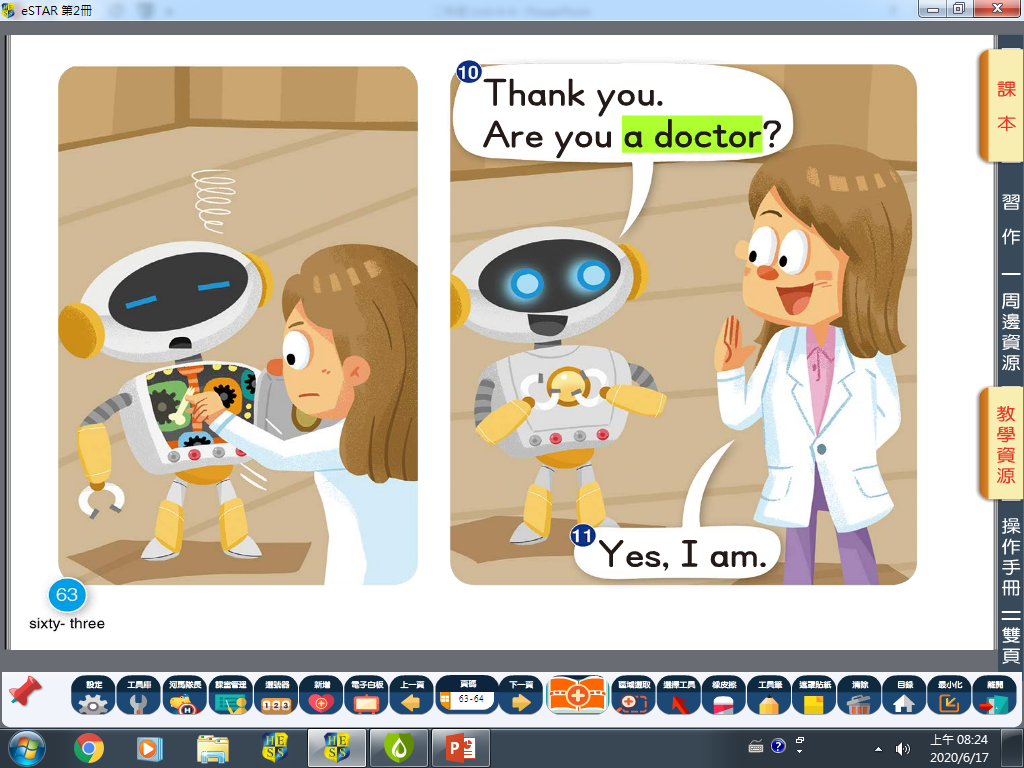 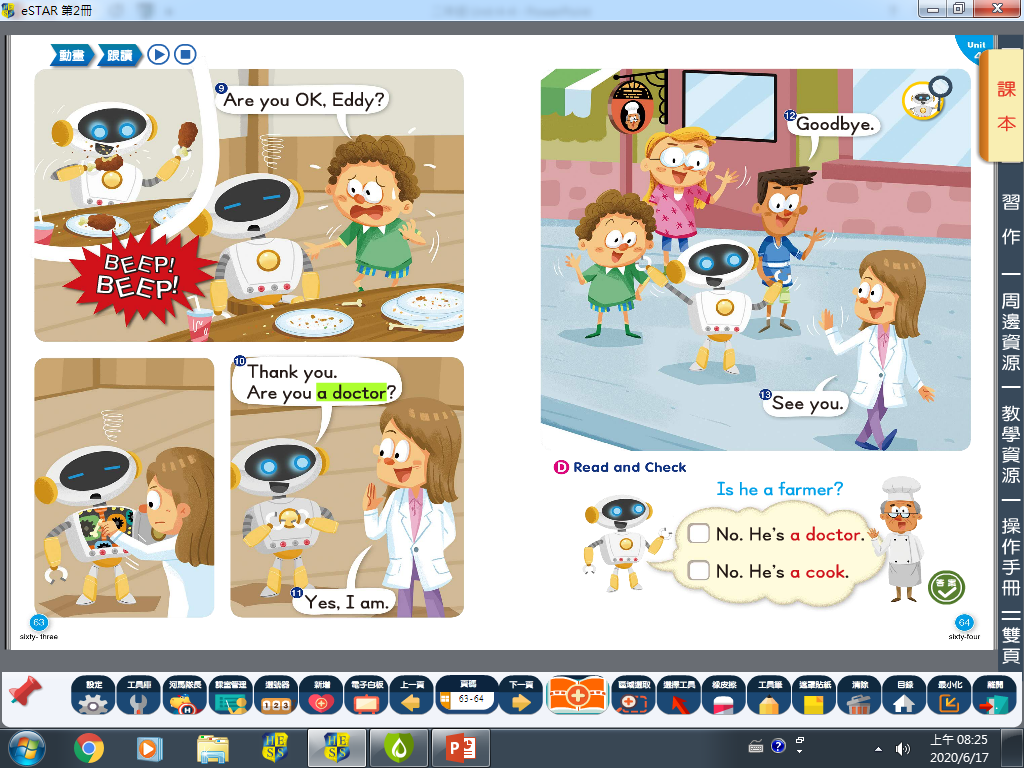 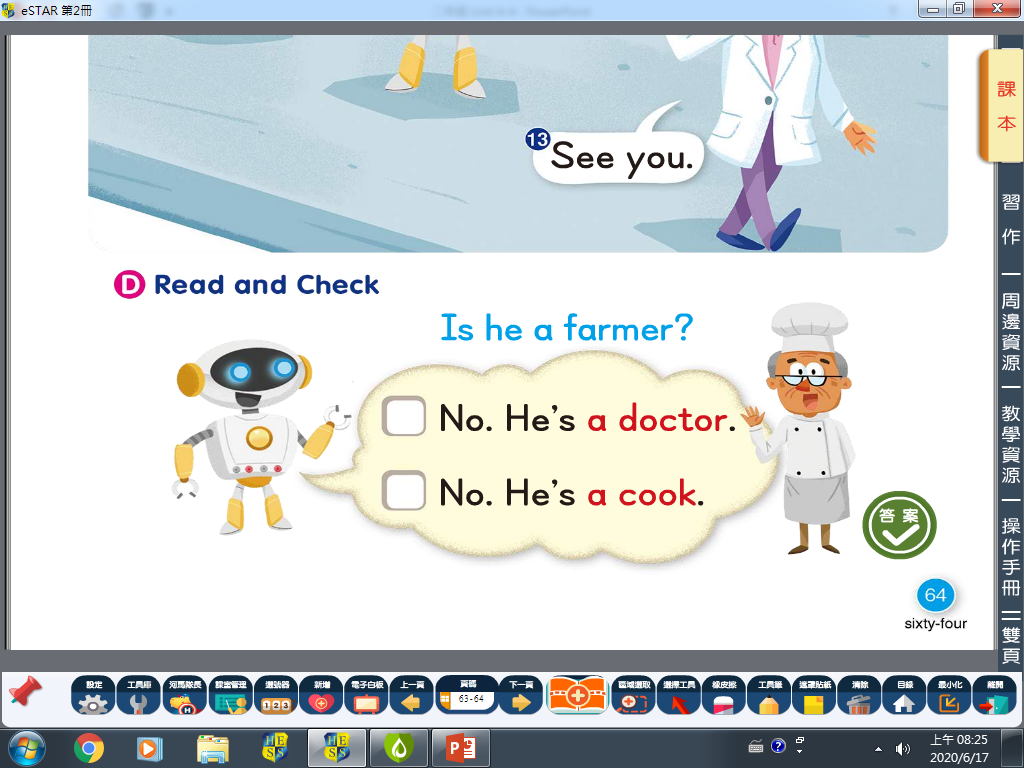